Caractérisation de l’activité autophagique dans la maladie de Crohn de l’enfant
Appel à Projet FIMATHO 
13 Juin 2023
Dr Rémi Duclaux-Loras 
Service de gastroentérologie pédiatrique-Hôpital Femme Mère Enfant, Lyon
Equipe « Autophagie, Infection, Immunité » - Pr Faure
CIRI – Centre International de Recherche en Infectiologie
Inserm U1111 – CNRS UMR5308 – ENS Lyon – Université Lyon 1
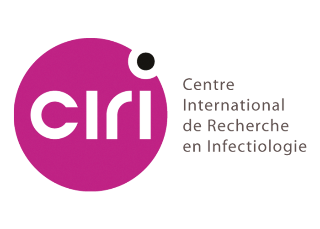 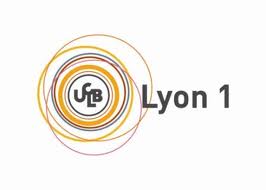 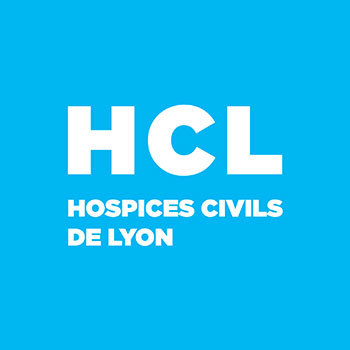 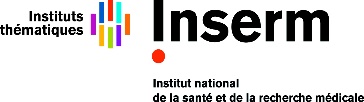 Place de l’Autophagie dans la Maladie de Crohn
Inflammation chronique de l’intestin

Physiopathologie complexe
Place de l’Autophagie dans la Maladie de Crohn
Inflammation chronique de l’intestin

Physiopathologie complexe
MALADIE MULTIFACTORIELLE
Système 
Immunitaire
Susceptibilité 
Génétique
Environnement
Microbiote
Place de l’Autophagie dans la Maladie de Crohn
Inflammation chronique de l’intestin

Physiopathologie complexe
MALADIE MULTIFACTORIELLE
Système 
Immunitaire
Susceptibilité 
Génétique
Environnement
Microbiote
200 Polymorphismes
Place de l’Autophagie dans la Maladie de Crohn
Inflammation chronique de l’intestin

Physiopathologie complexe
ATG16L1
T300A
MALADIE MULTIFACTORIELLE
Système 
Immunitaire
Susceptibilité 
Génétique
Environnement
Microbiote
200 Polymorphismes
Place de l’Autophagie dans la Maladie de Crohn
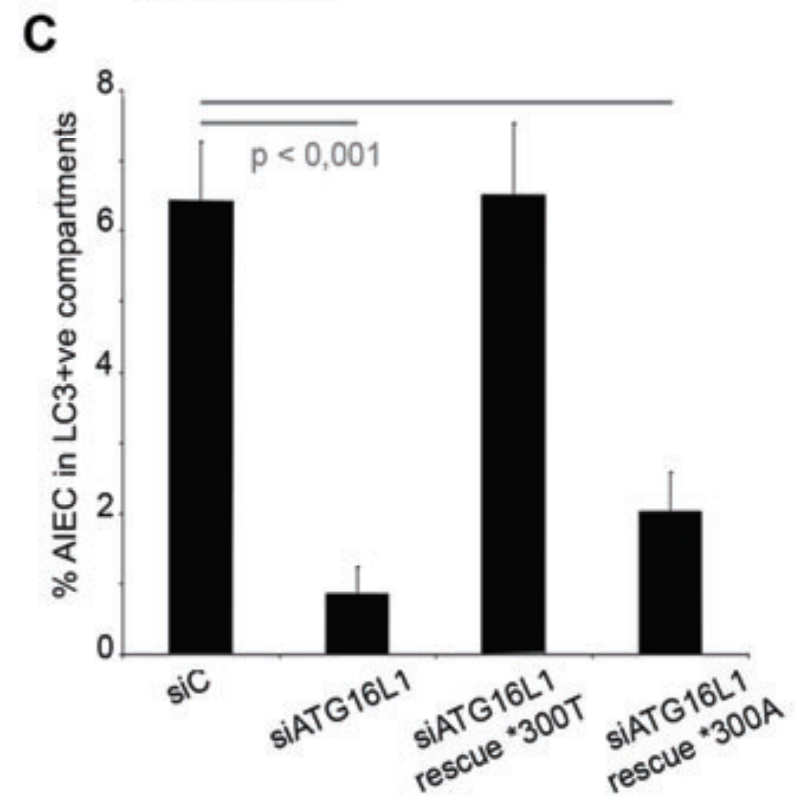 Inflammation chronique de l’intestin

Physiopathologie complexe
Lapaquette et al Cell Microbiobiol, 2010
ATG16L1
T300A
MALADIE MULTIFACTORIELLE
Système 
Immunitaire
Susceptibilité 
Génétique
Environnement
Microbiote
200 Polymorphismes
Place de l’Autophagie dans la Maladie de Crohn
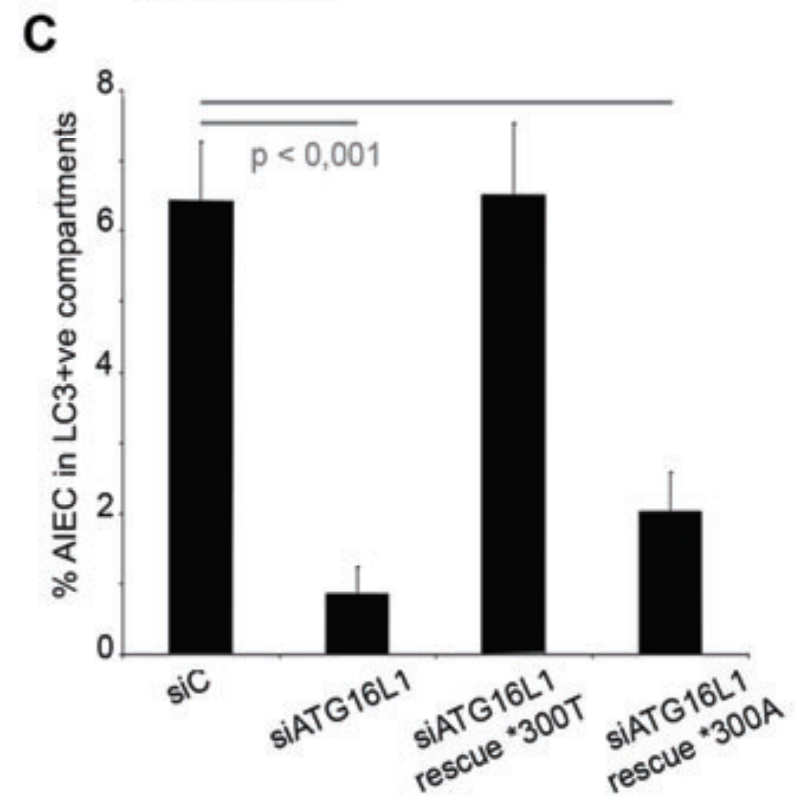 Inflammation chronique de l’intestin

Physiopathologie complexe
Lapaquette et al Cell Microbiobiol, 2010
ATG16L1
T300A
MALADIE MULTIFACTORIELLE
Système 
Immunitaire
Susceptibilité 
Génétique
Environnement
Microbiote
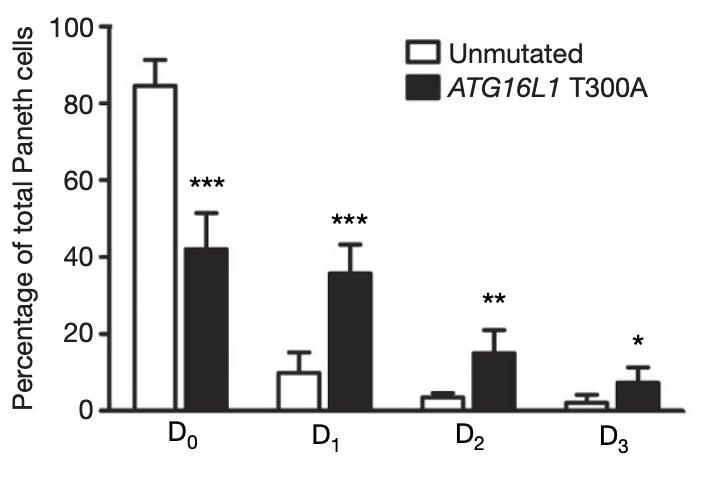 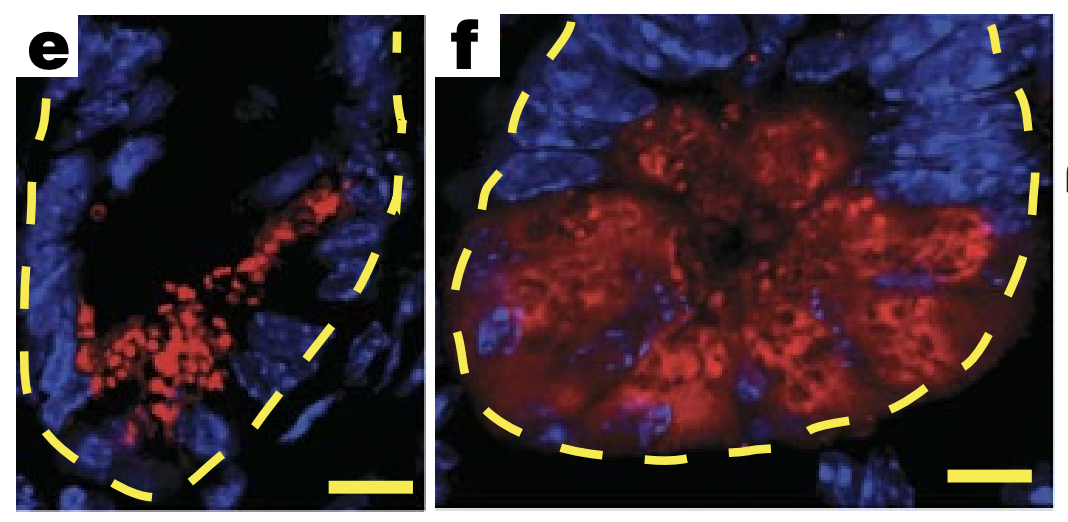 200 Polymorphismes
Cadwell, nature, 2008
Le Flux Autophagique
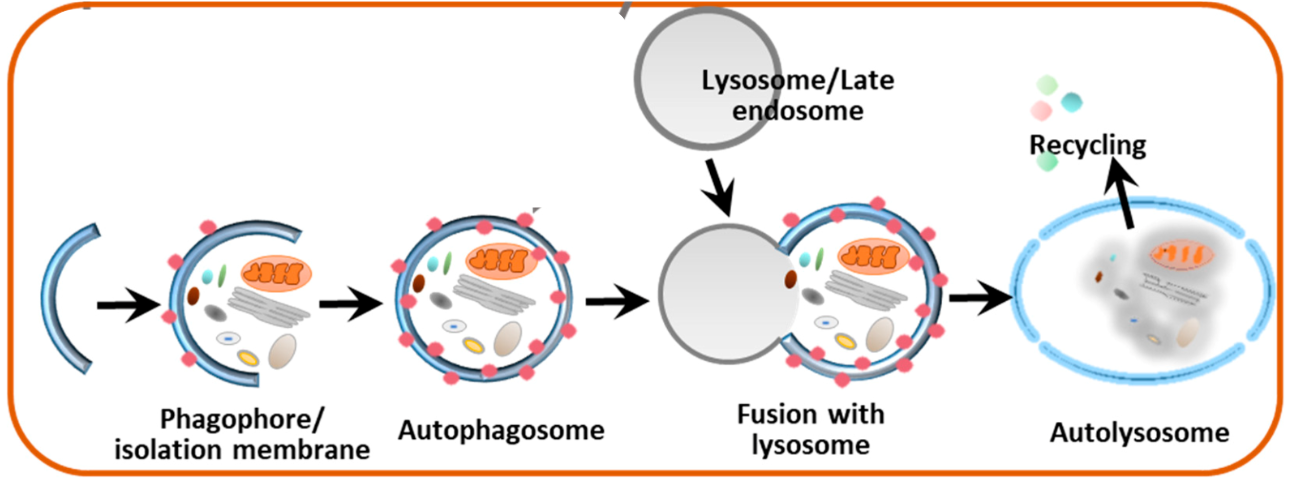 [Speaker Notes: Texte de loi / missions 
Libre de développer en fonction des spécificités de la filière]
Le Flux Autophagique
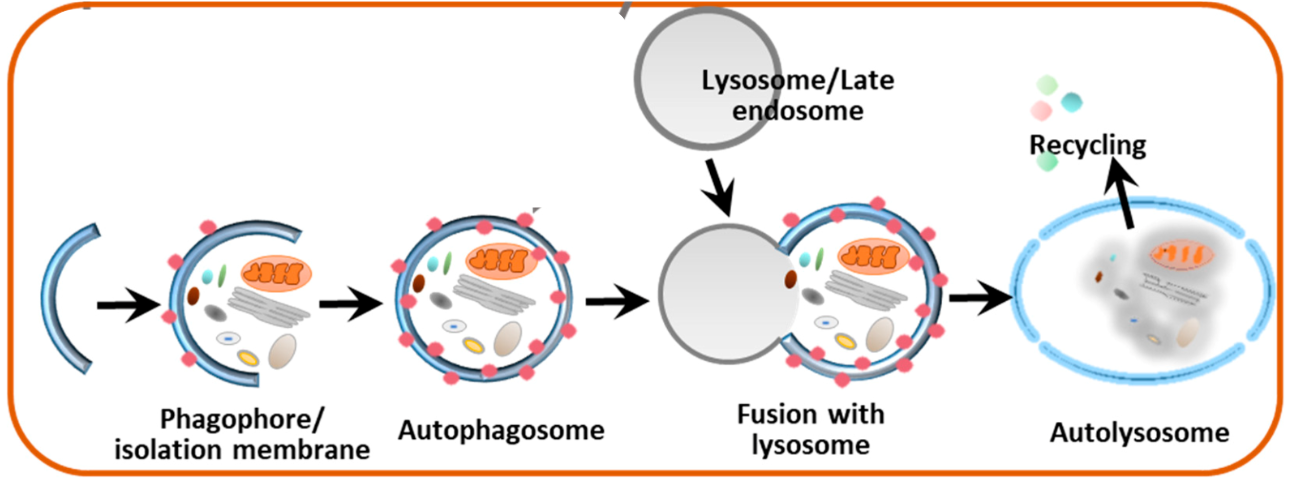 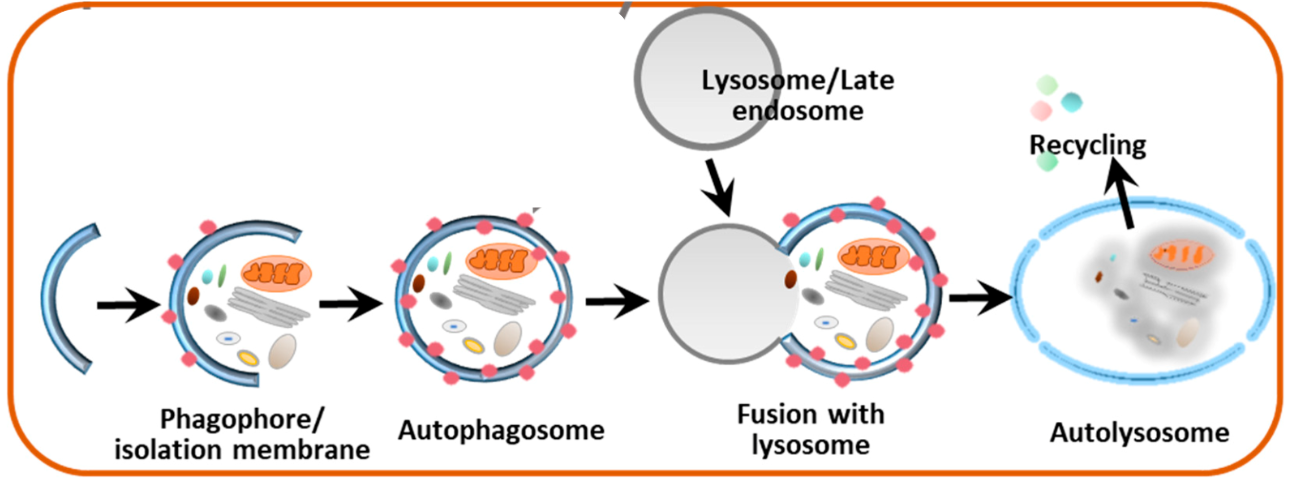 Le Flux Autophagique
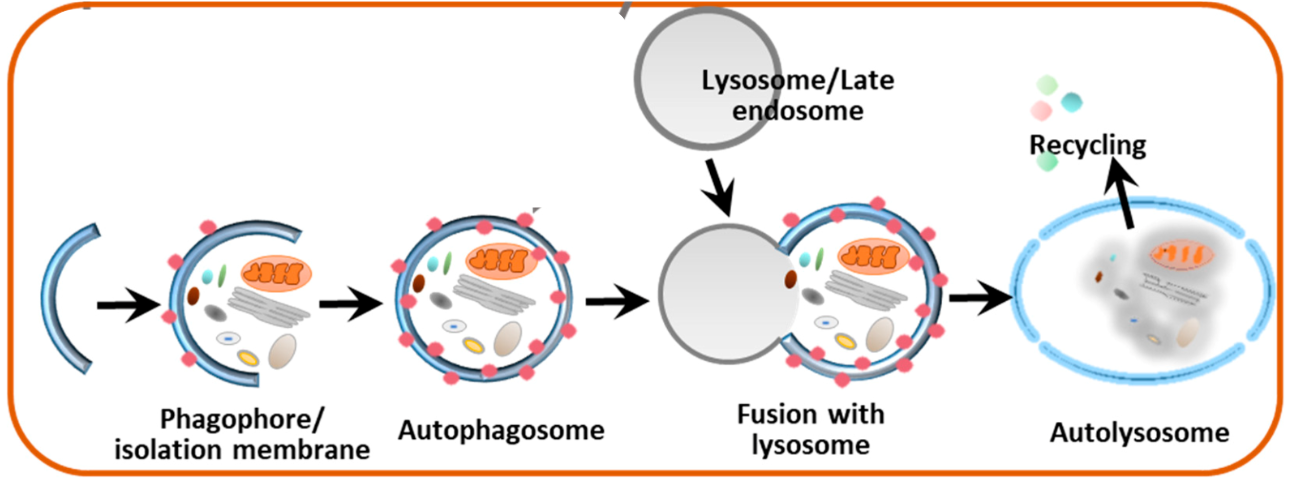 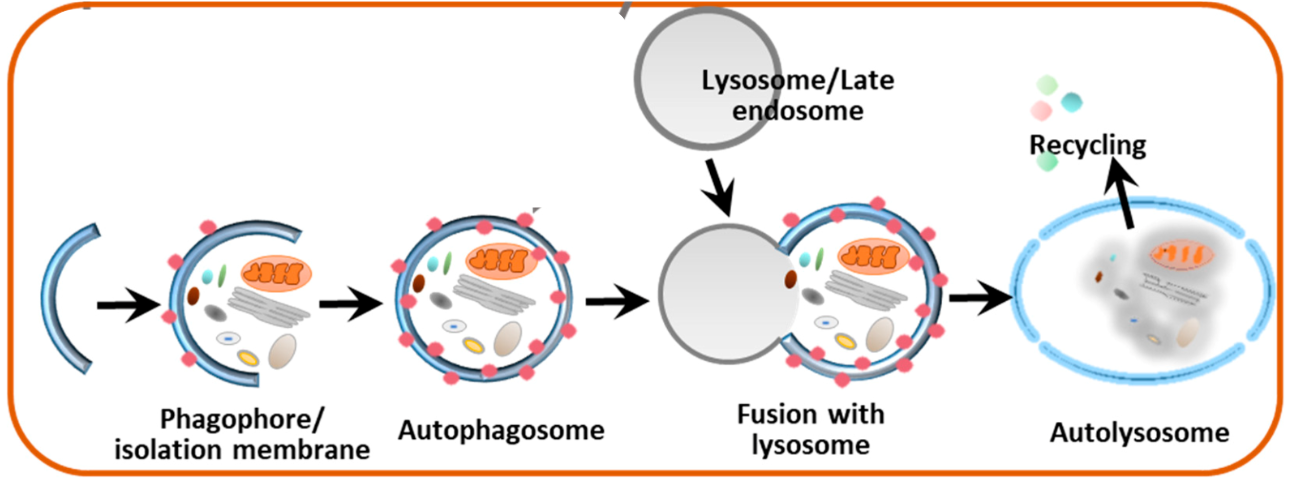 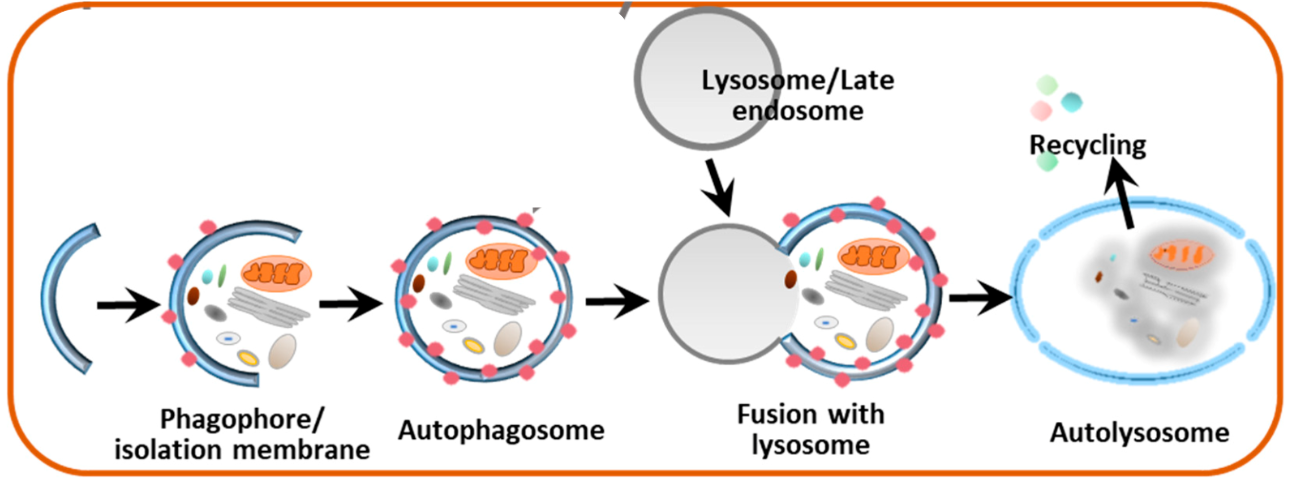 Le Flux Autophagique
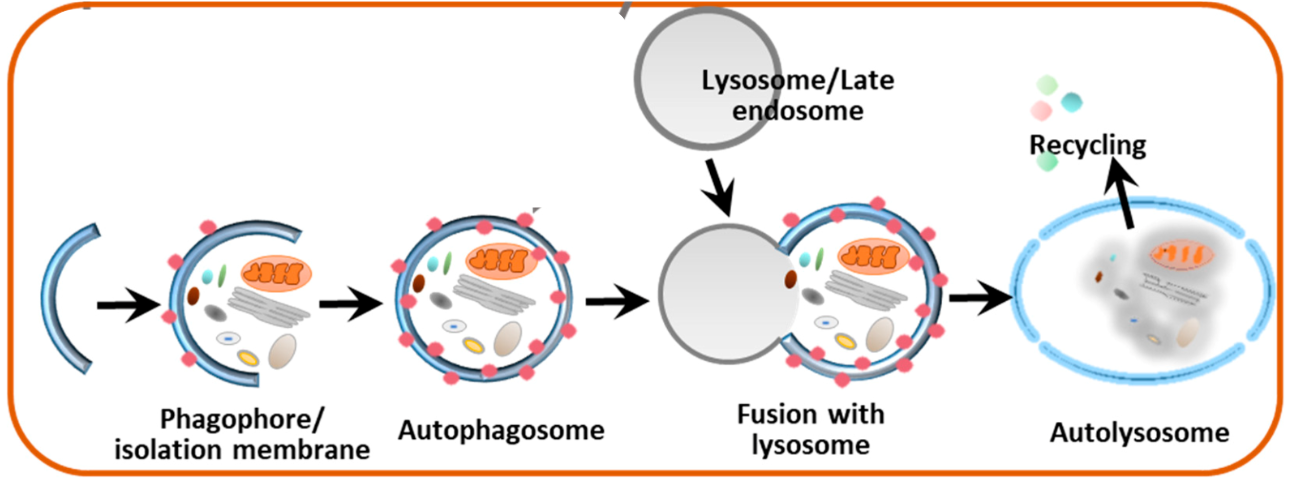 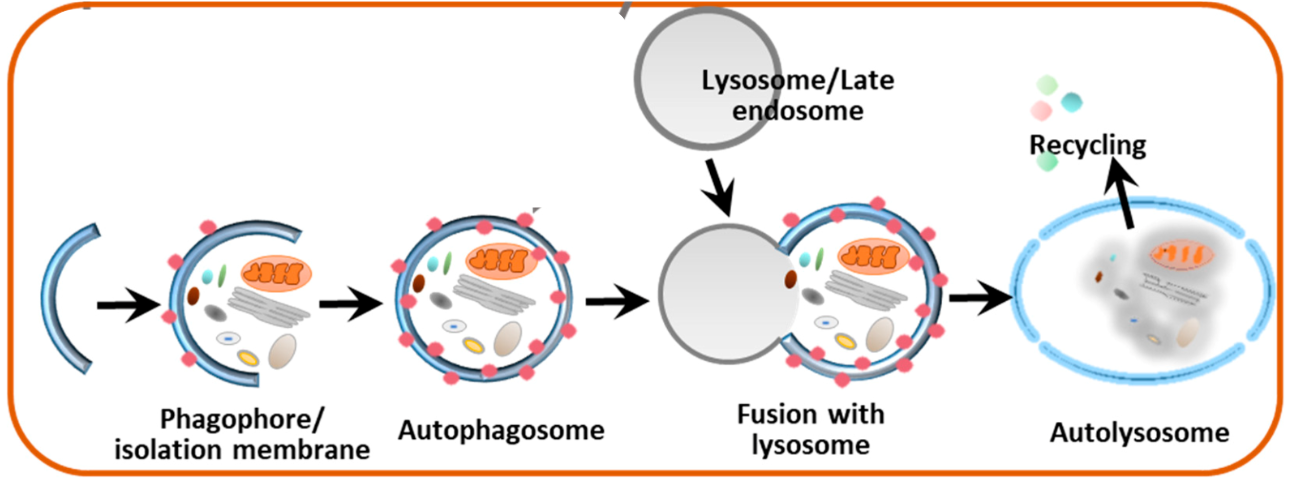 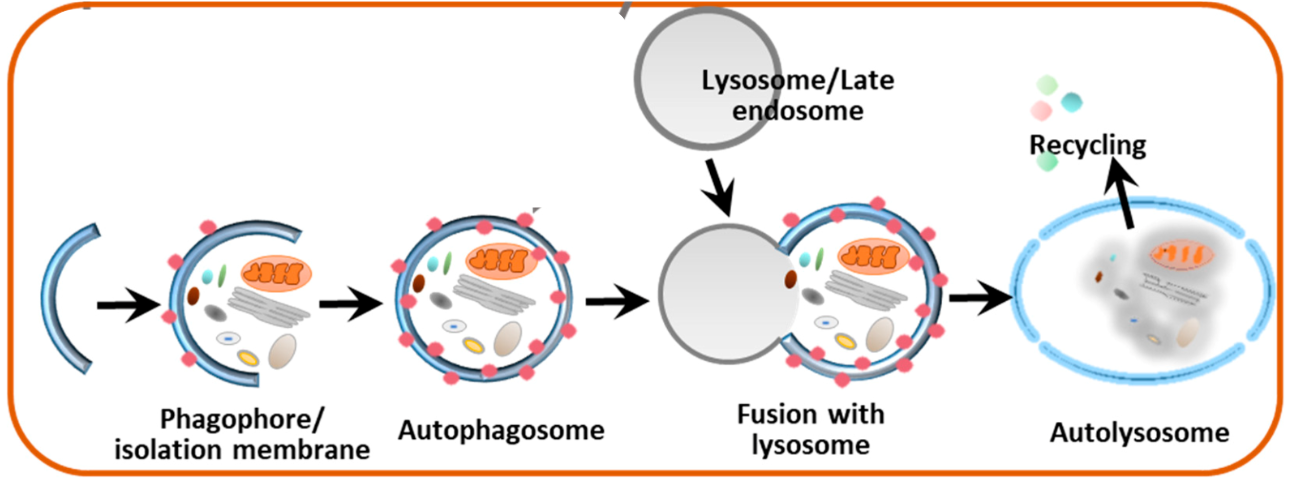 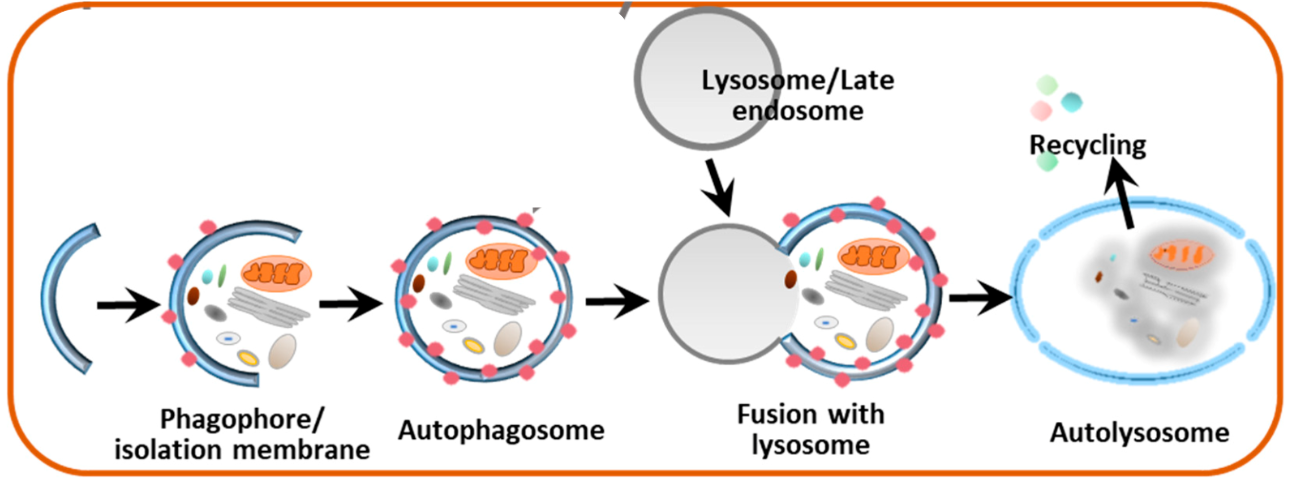 Le Flux Autophagique
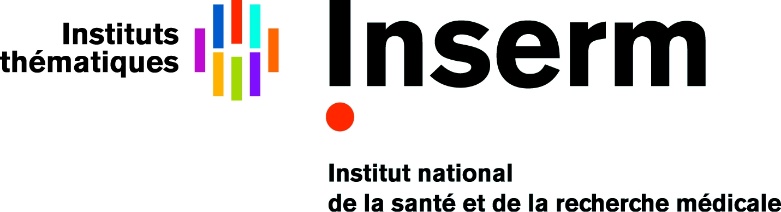 ETUDE DU FLUX 
Western Blot
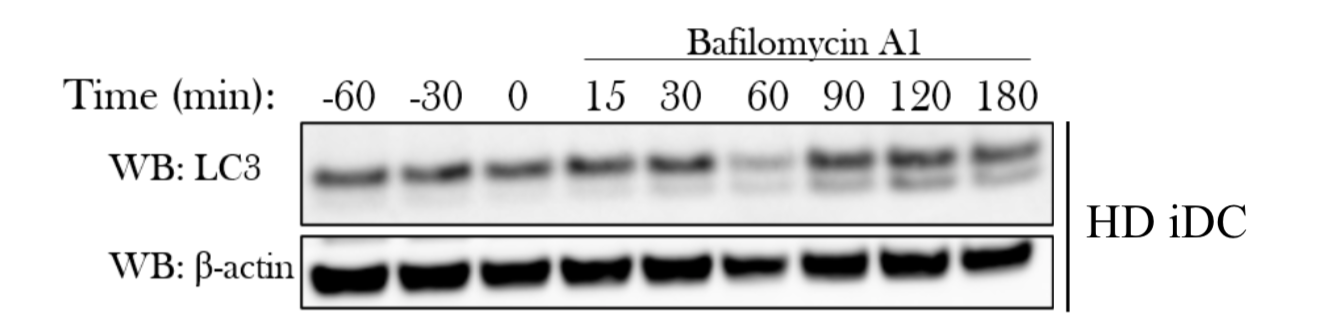 Unité Inserm U1111, CIRI
Equipe Pr Mathias Faure
« Autophagie, Infection, immunité »
Le Flux Autophagique
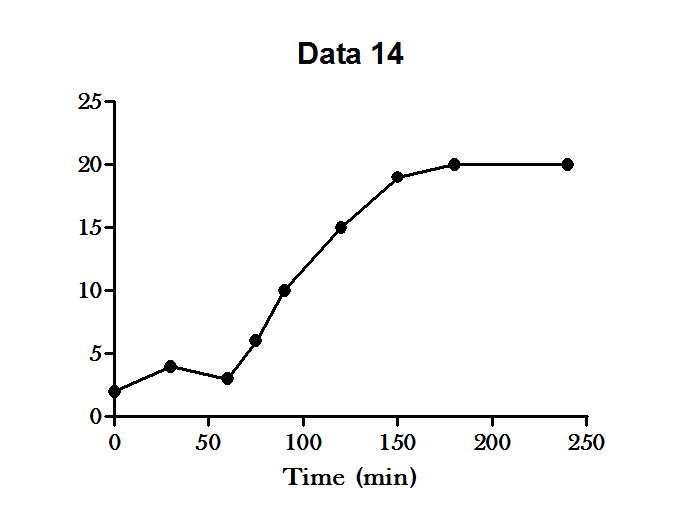 Ratio LC3II/LC3I
Flux (J= pente de la courbe)
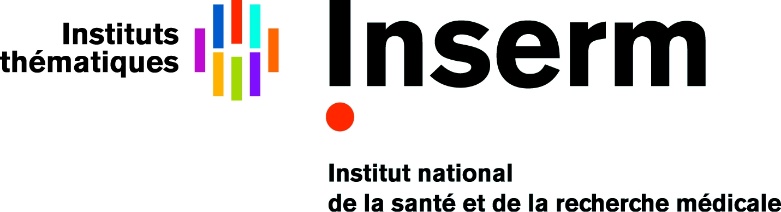 nA : nombre d’autophagosome
Unité Inserm U1111, CIRI
Equipe Pr Mathias Faure
« Autophagie, Infection, immunité »
-60     -30         0        30       60        90      120     150    180
nA0
Temps (min)
Bafilomycine
Evaluation du flux autophagique dans des cellules primaires de patient 
atteint d’une maladie de Crohn pédiatrique
Patients et Méthodes
Patients 0-18 ans
Atteints d’une Maladie Crohn 
Suivis à l’Hôpital Femme Mère Enfant/Lyon
Patients contrôles : douleurs abdominales non organiques
Prélèvements sanguins
GENETIQUE 
PANEL de 82 Polymorphismes 
ATG16L1
IRGM
ULK1
NOD2
ETUDE DU FLUX 
Microscopie Confocale
ETUDE DU FLUX 
Western Blot
Résultats attendus/Perspectives
Evaluer l’activité autophagique au sein des monocytes de patients atteints d’une MC
Comparer les groupes MC et contrôle
Corrélation entre sévérité de la MC et activité autophagique
Corrélation entre les polymorphismes et l’activité autophagique
Modification de l’activité autophagique des patients atteints d’une MC pédiatrique porteurs d’ATGL16L1T300A
Rationnel scientifique à l’élaboration de nouveaux mécanismes d’évaluation de la sévérité de la maladie mais également de nouvelles thérapies
[Speaker Notes: Ce projet permettra dans un premier temps d’évaluer l’activité autophagique au sain des monocytes de patients atteints d’une MC. Grâce au calcul des différents paramètres (nA0, nA, J et T) de l’activité autophagique, nous serons en mesure de comparer les groupes MC et contrôle, rechercher une corrélation entre sévérité de la MC et activité autophagique et enfin rechercher une corrélation entre les polymorphismes décrits dans la littérature et l’activité autophagique. Le principal résultat attendu est la présence d’une modification de l’activité autophagique des patients atteints d’une MC pédiatrique et porteurs d’un des polymorphismes génétiques tel qu’ATGL1T300A. Enfin, cette étude permettra d’accroitre significativement notre compréhension d’une pathologie multifactorielle impliquant à la fois des facteurs génétiques et immunologiques et permettra à terme d’apporter un rationnel scientifique à l’élaboration de nouveaux mécanismes d’évaluation de la sévérité de la maladie mais également de nouvelles thérapies.]
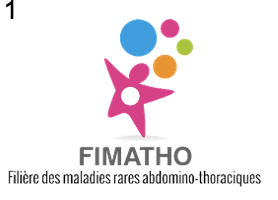 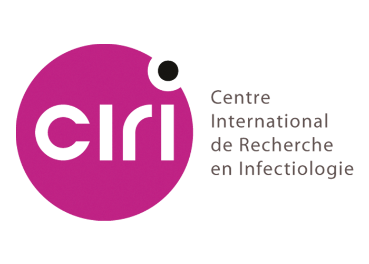 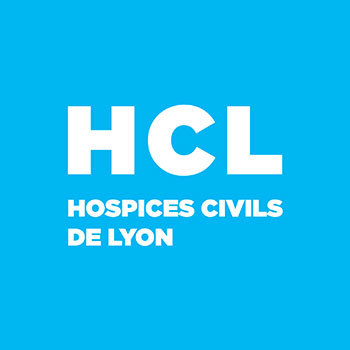 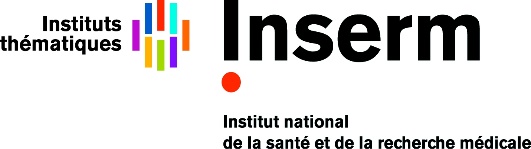 FINANCEMENT
Service de Gastroentérologie, Hépatologie 
et Nutrition Pédiatrique 
Hôpital Femme Mère Enfant, Lyon
Laboratoire 
Autophagie, Infection, Immunité 
Unité Inserm 1111, CIRI
Pr Noel PERETTI
Dr Lioara RESTIER
Dr Abdel BELMALIH
Dr Pierre POINSOT
Dr Nicolas CARON
Dr Sophie HEISSAT
Pr Mathias FAURE
Dr Aurore ROZIERES
Dr Christophe VIRET
Pr Gilles BOSCHETTI
Pr Stéphane NANCEY
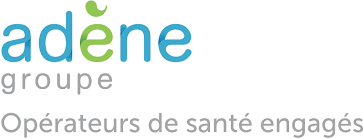 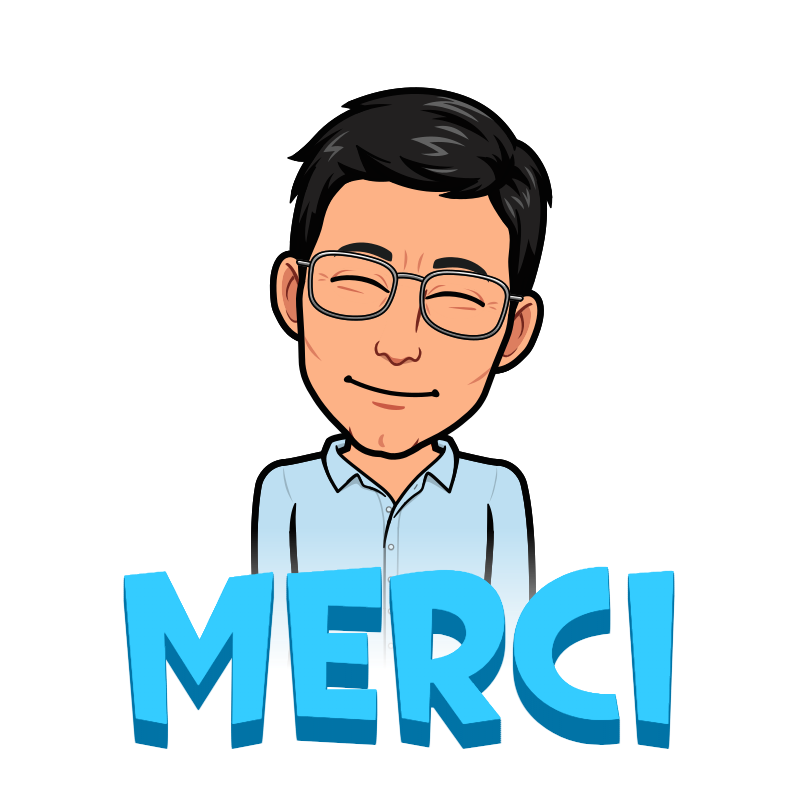 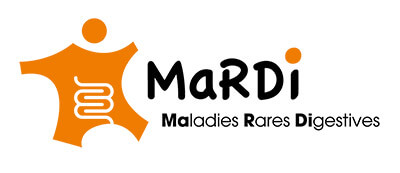